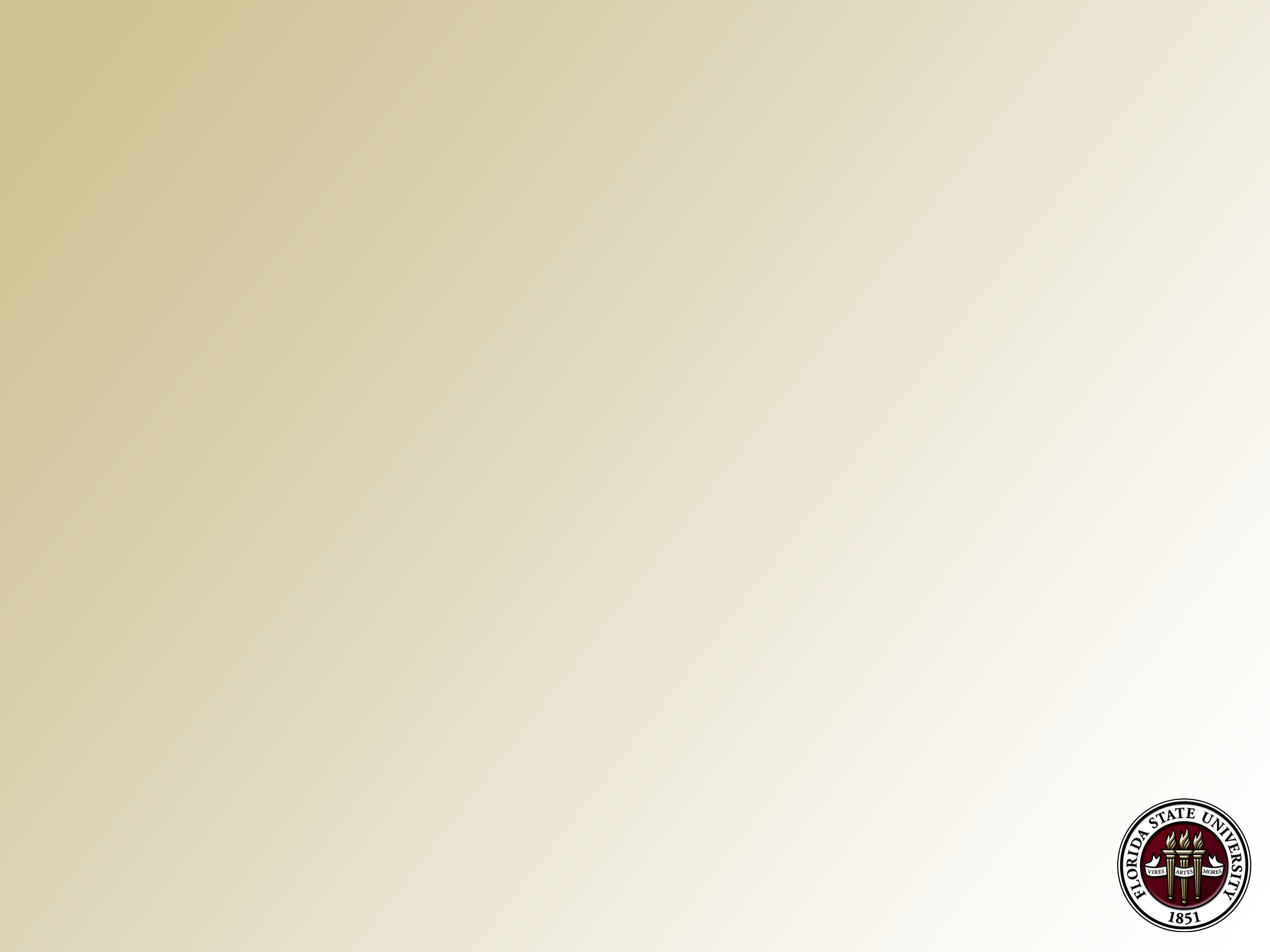 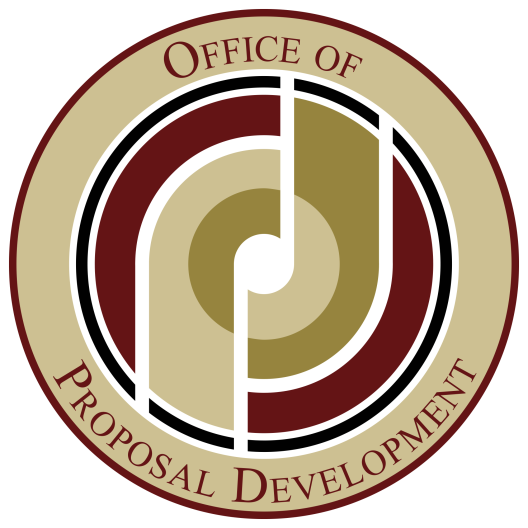 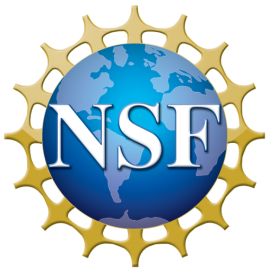 CAREER WorkshopApril 6, 2015
FLORIDA STATE UNIVERSITY
Selecting a Program
Michael Shatruk
Chemistry & Biochemistry
Ken Knappenberger
Chemistry & Biochemistry
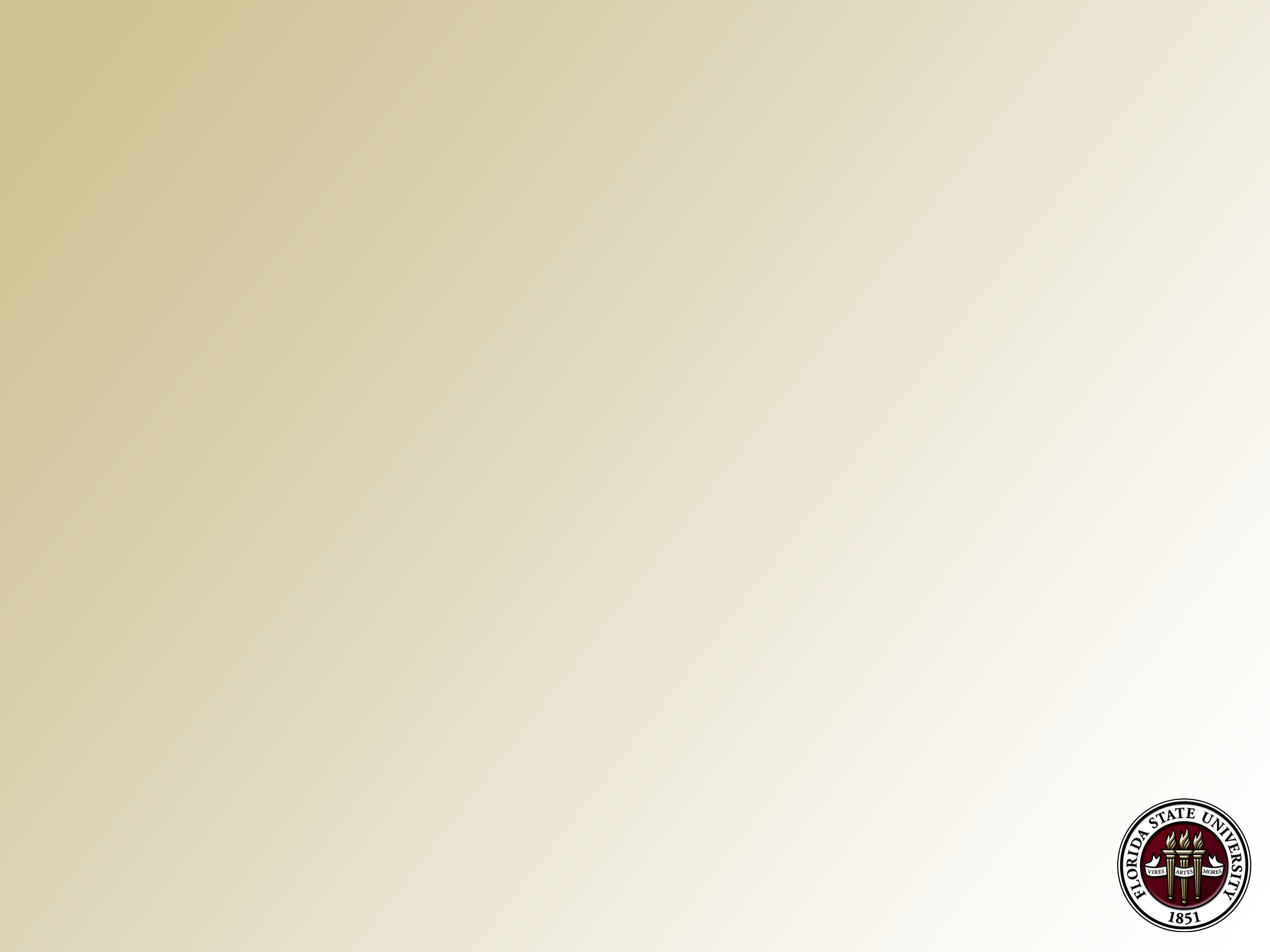 Staff Offices
Office of theInspector General
National Science Board
Director
Directorate forComputer andInformation
Science and
Engineering
Directorate for
Biological
Sciences
Directorate for
Education and
Human
Resources
Directorate forAdministration
Directorate for
Social,
Behavioral,
and Economic
Sciences
Directorate for
Mathematical
and Physical
Sciences
Directorate for
Engineering
Directorate for
Geosciences
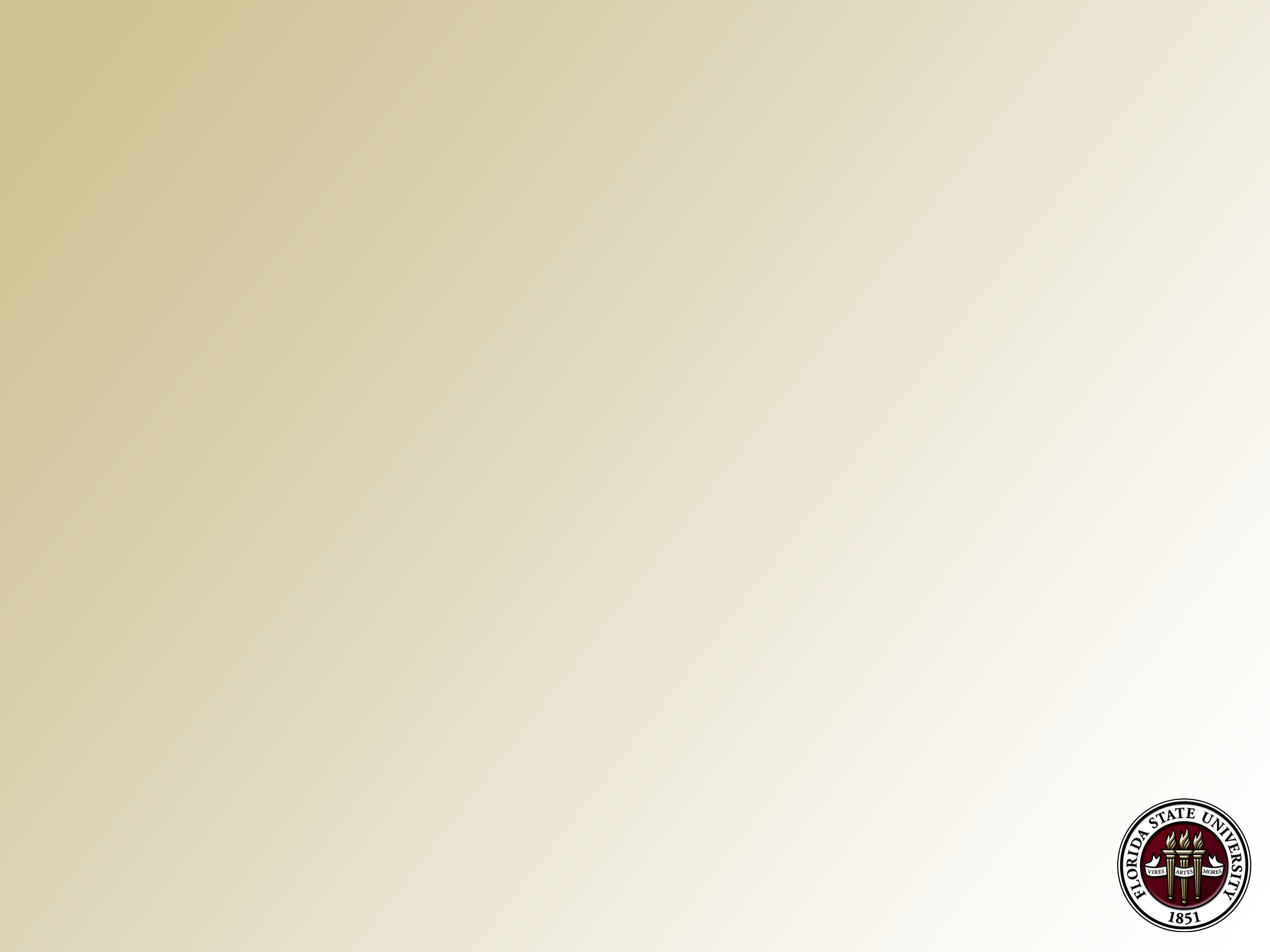 NSF has a hierarchical organizational structure
	Directorate
		Division
			Program

Mathematical & Physical Sciences (MPS)
	Astronomical Sciences (AST)
	Chemistry (CHE)
		Chemical Catalysis (CAT)
		Chemical Measurement & Imaging (CMI)
		Chemical Structure, Dynamics and Mechanisms (CSDM-A)
	               Chemical Structure, Dynamics and Mechanisms (CSDM-B) 
		Chemical Synthesis (SYN)
		Chemical Theory, Models, and Computational Methods  (CTMC)
		Chemistry of Life Processes (CLP)
		Environmental Chemical Sciences (ECS)
		Macromolecular, Supramolecular and Nanochemistry (MSN)
	Materials Research (DMR)
	Mathematical Sciences (DMS)
	Physics (PHY)
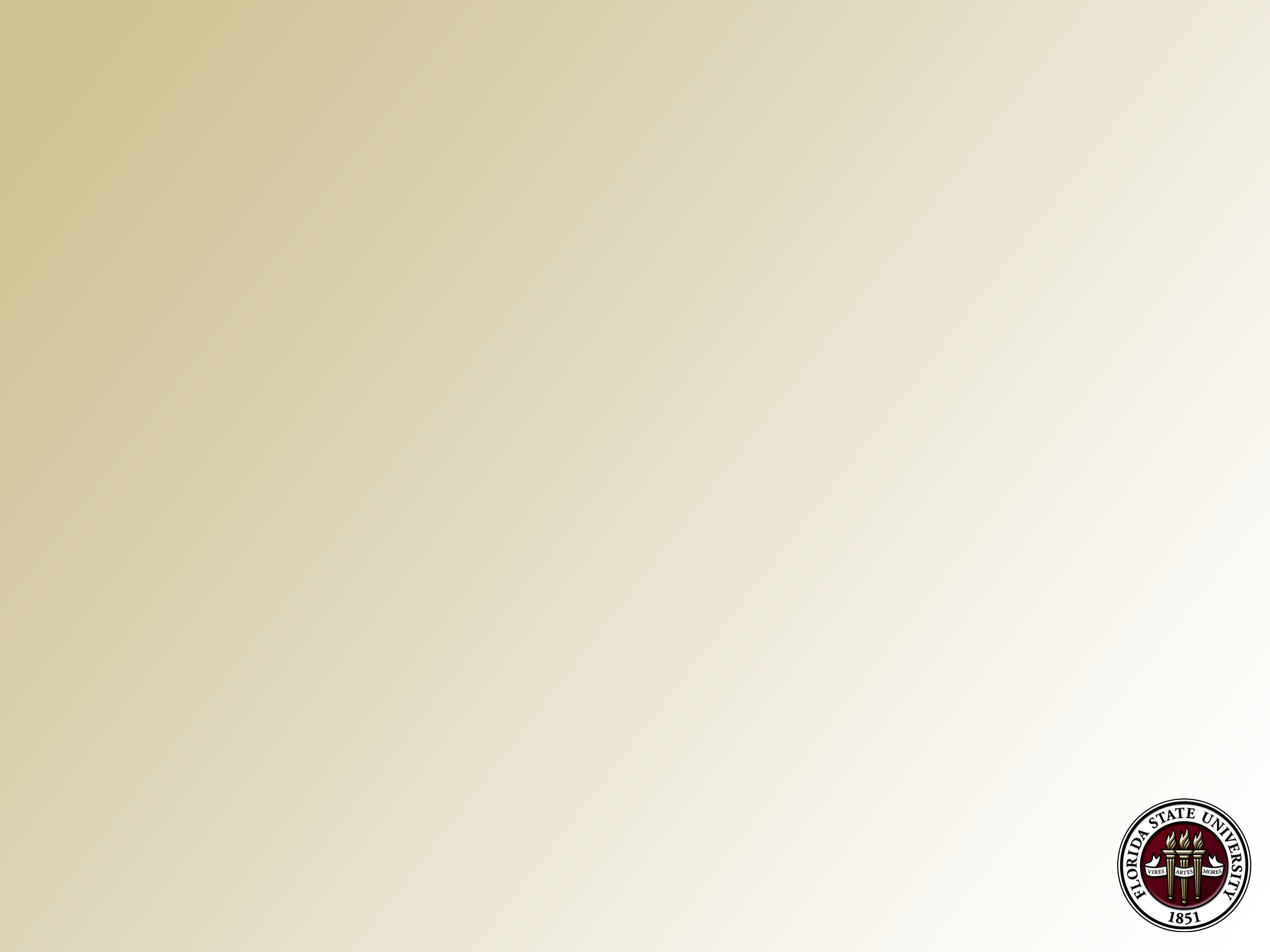 Office of the Assistant Director
Deputy Assistant Director
(OAD)
Emerging Frontiers
in Research and
Innovation (EFRI)
Senior Advisor
Nanotechnology
Engineering
Education and
Centers
(EEC)
Civil, 
Mechanical, and 
Manufacturing
Innovation
(CMMI)
Chemical, 
Bioengineering,
Environmental, 
And Transport 
Systems
(CBET)
Electrical, 
Communications 
and Cyber 
Systems
(ECCS)
Industrial
Innovation and
Partnerships
(IIP)
ENG Organization
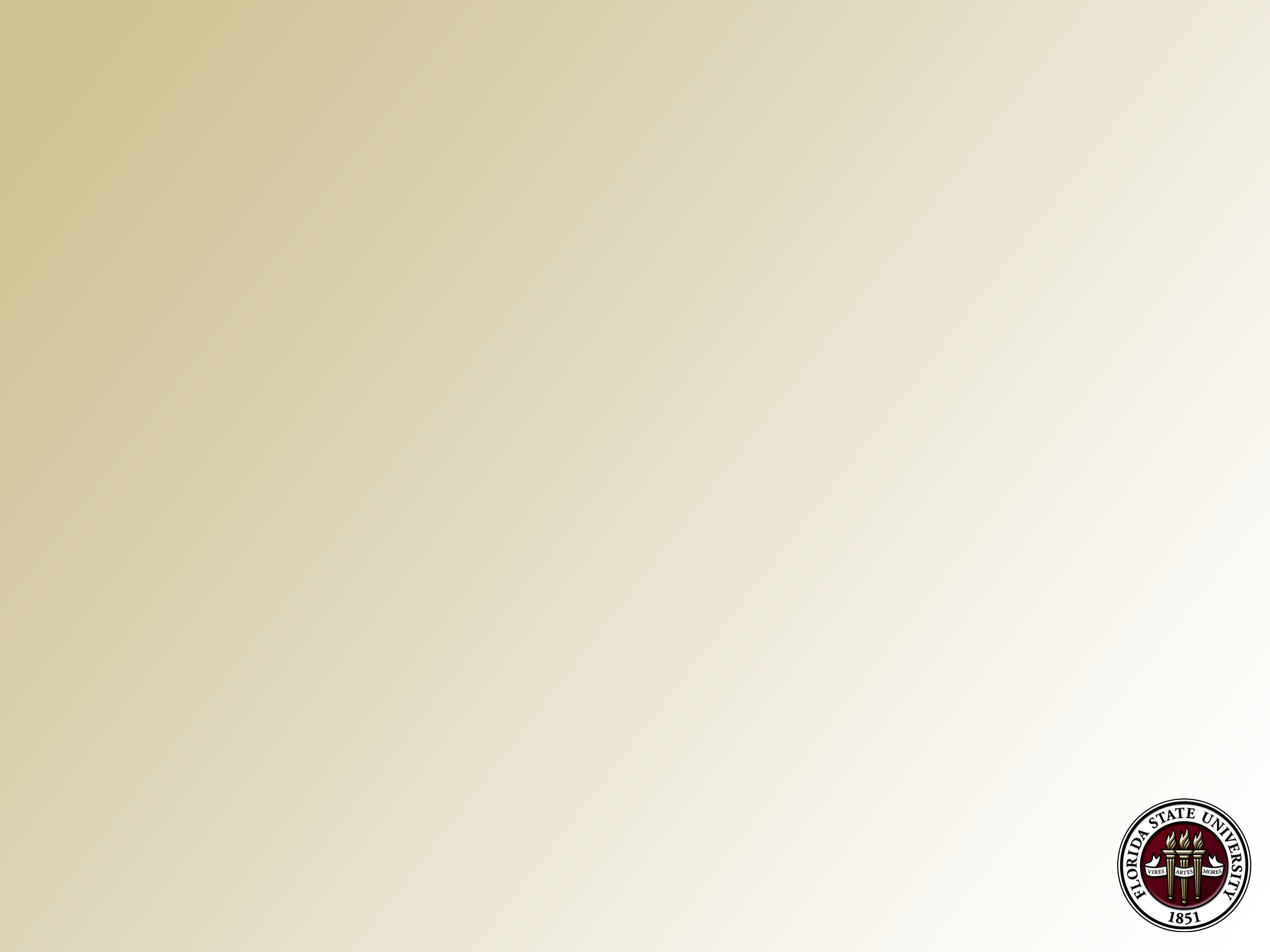 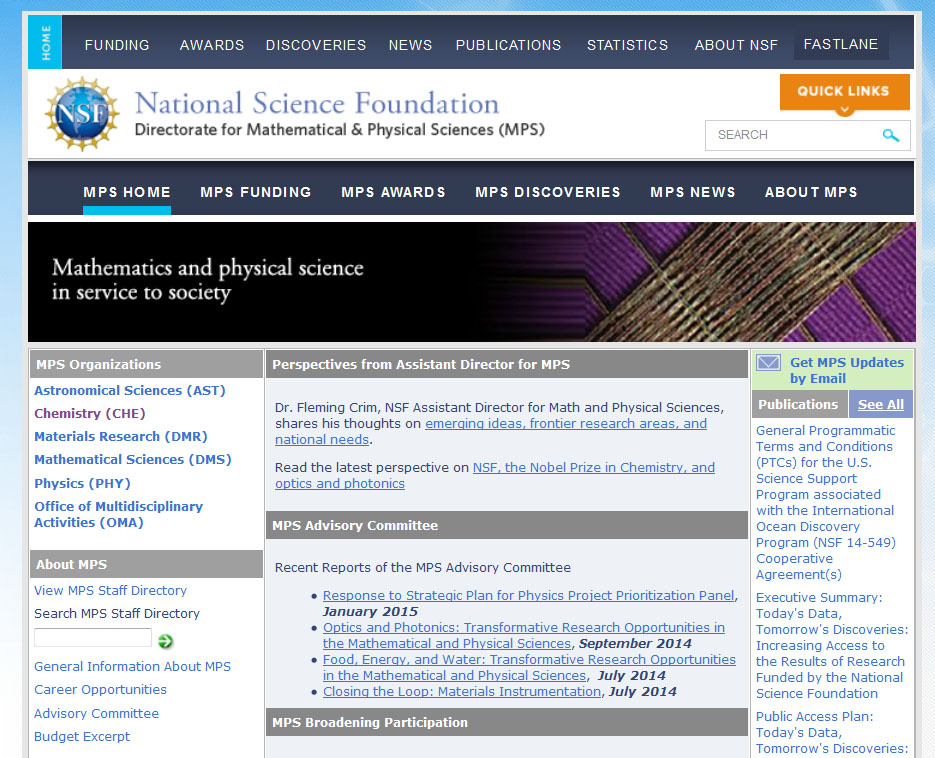 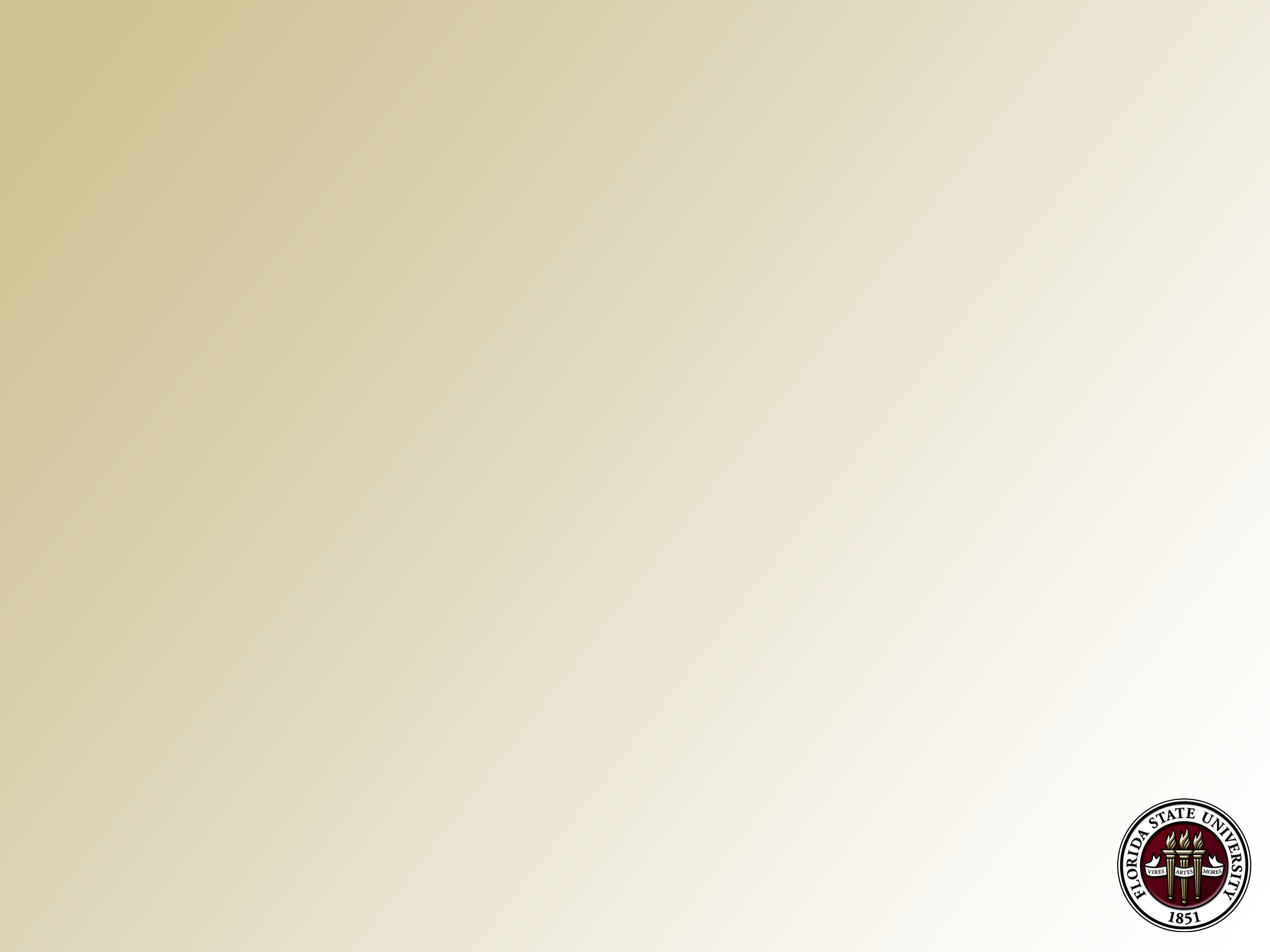 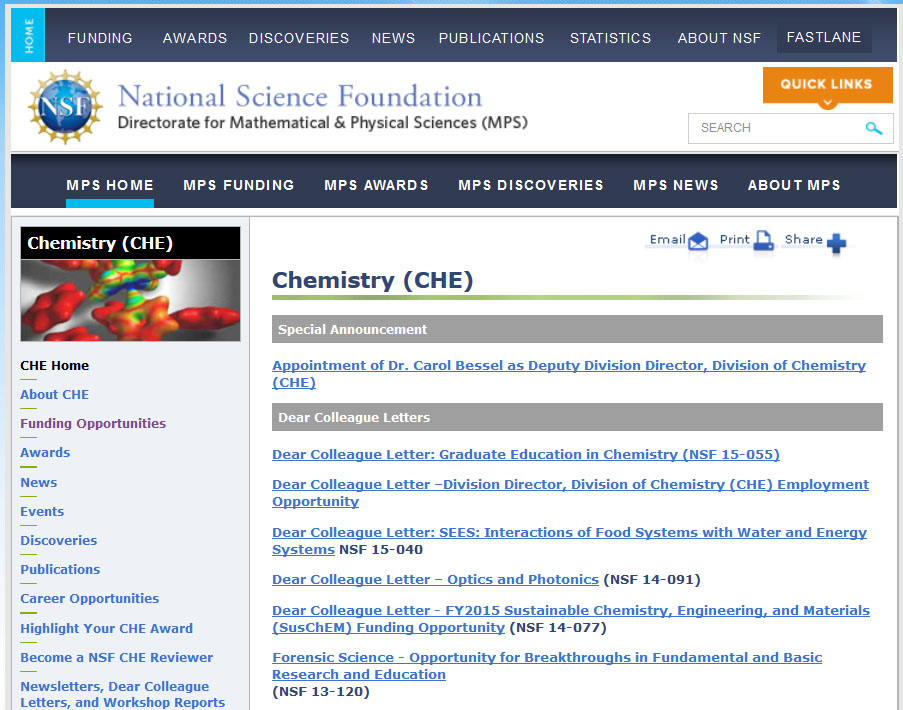 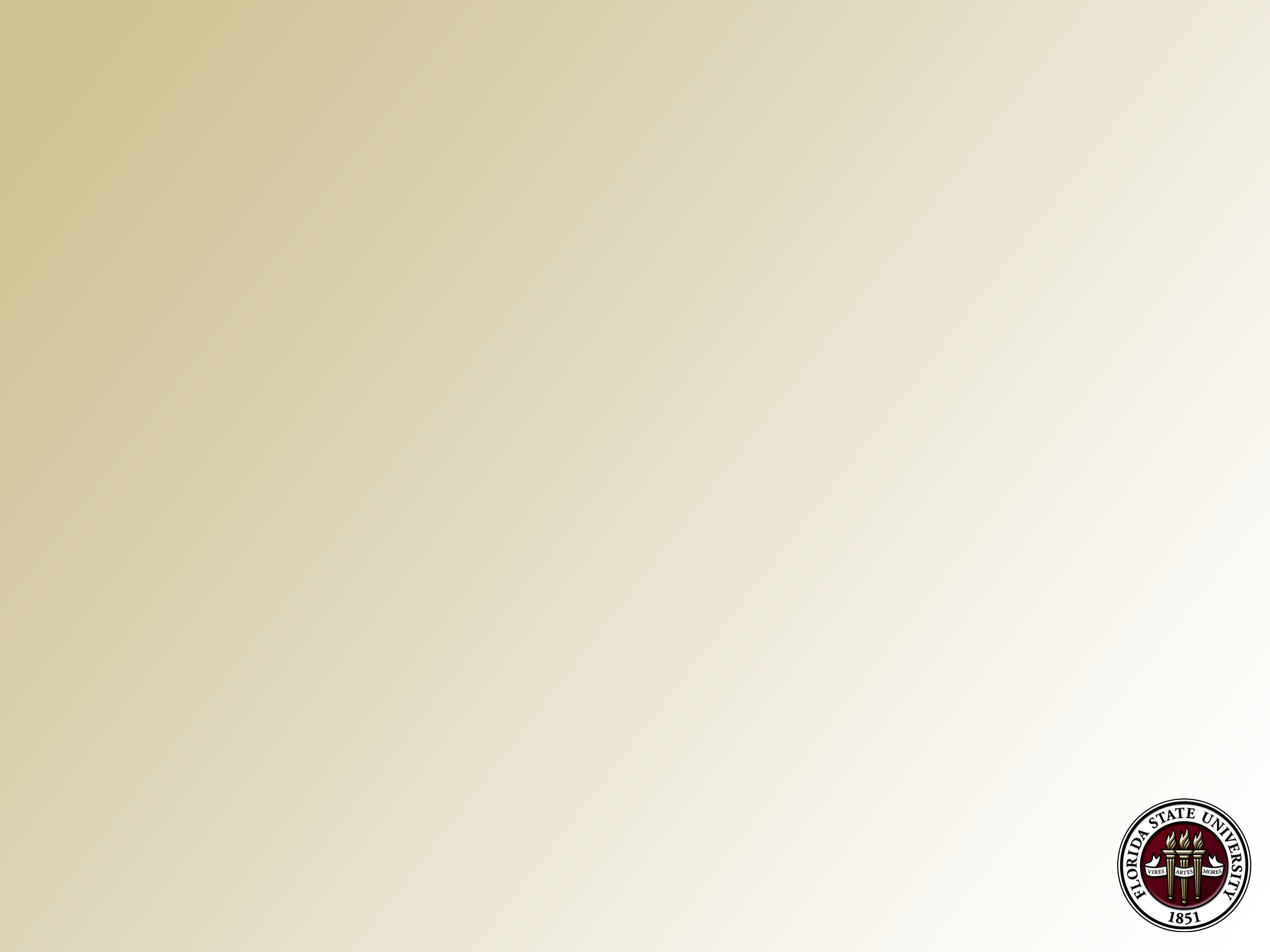 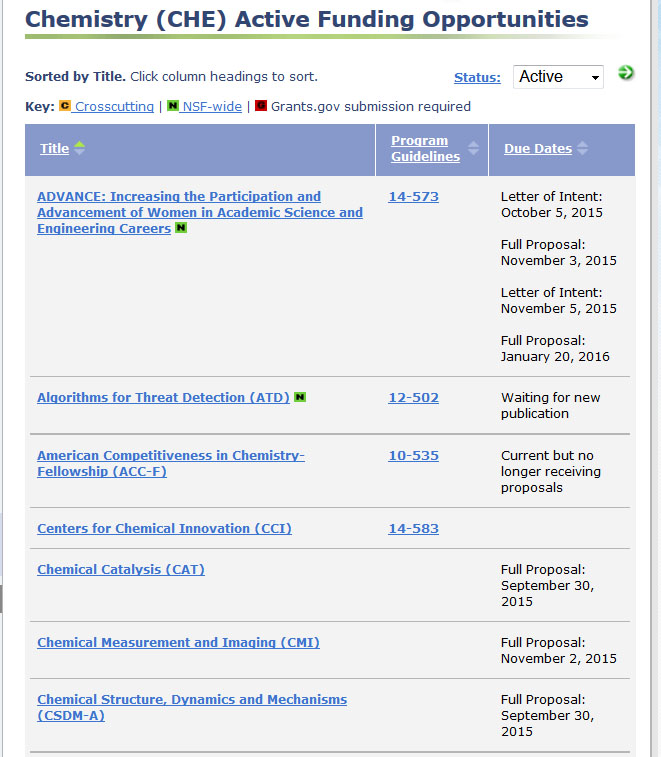 A regularly updated list of funding calls

Contains both recurring and one-time solicitations
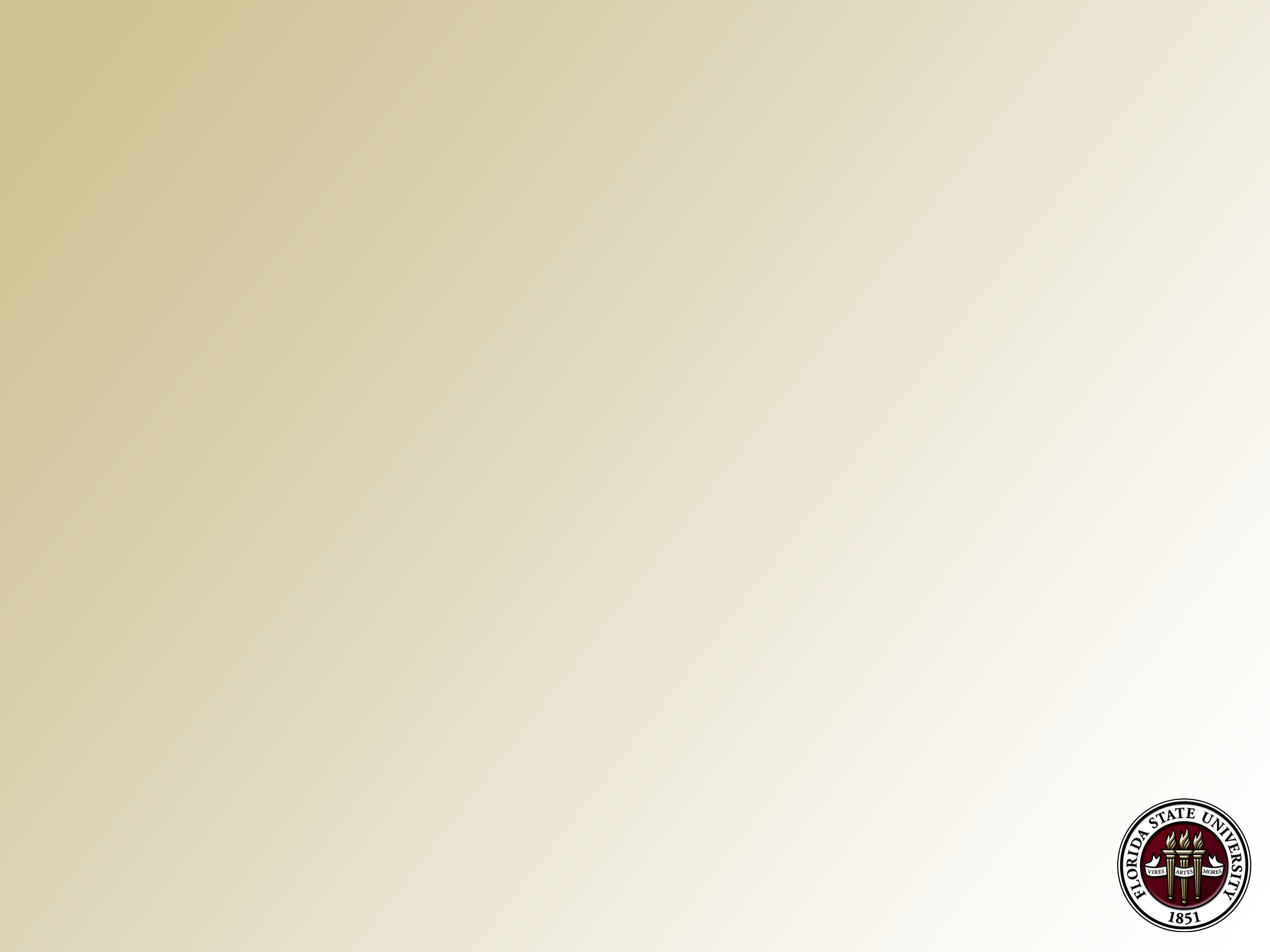 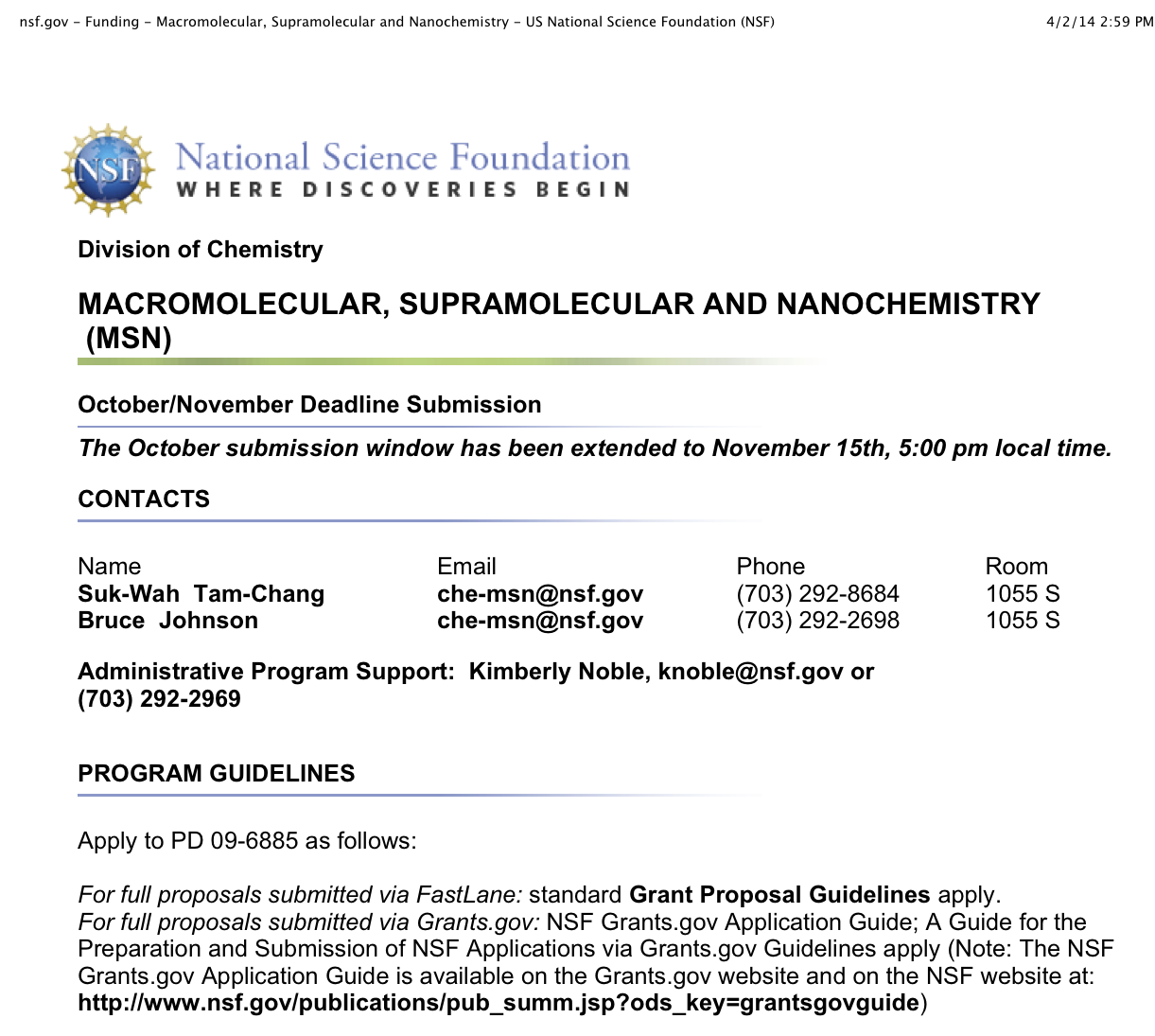 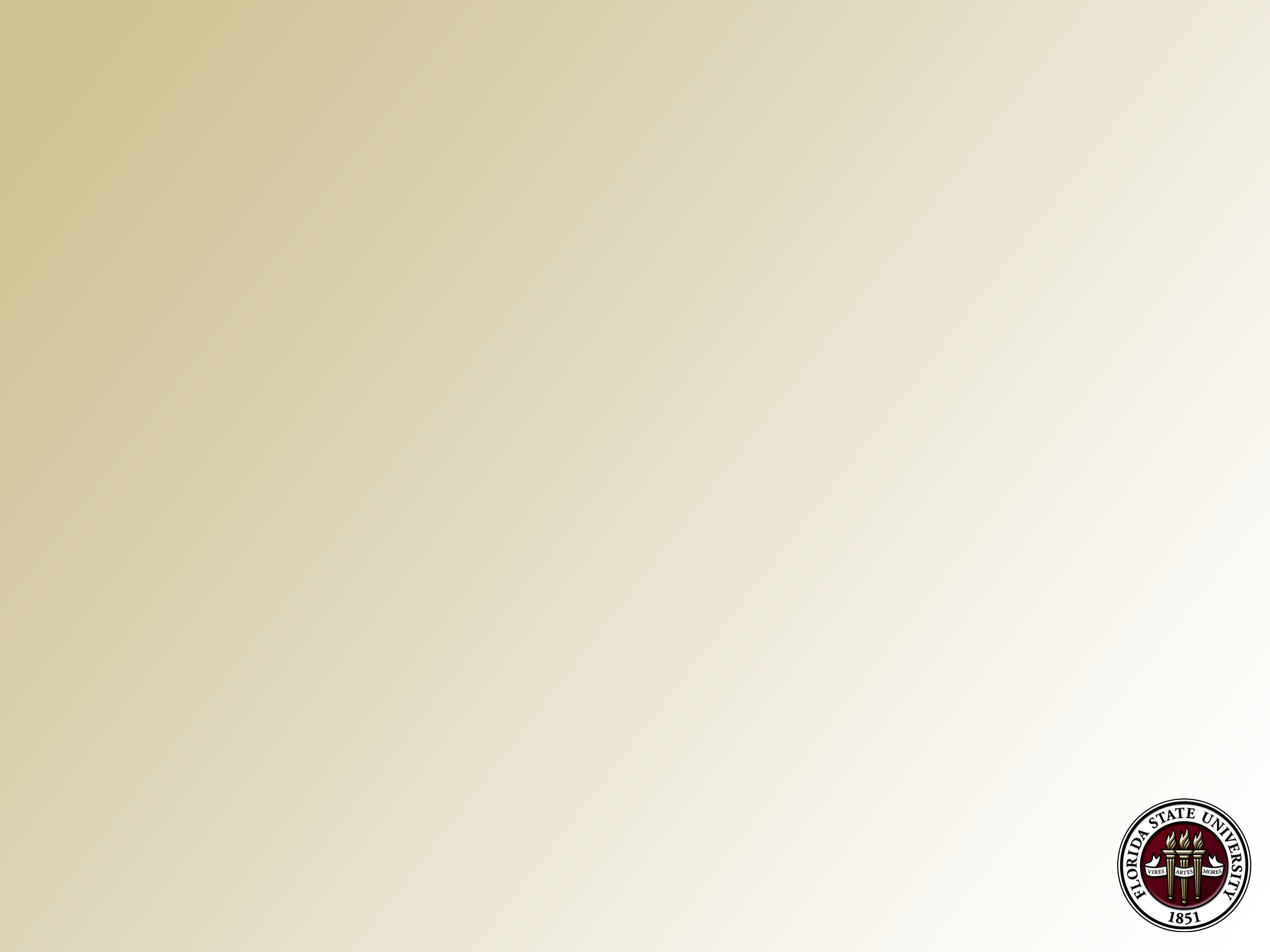 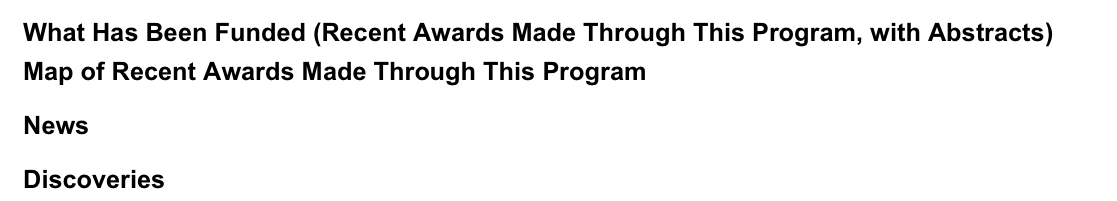 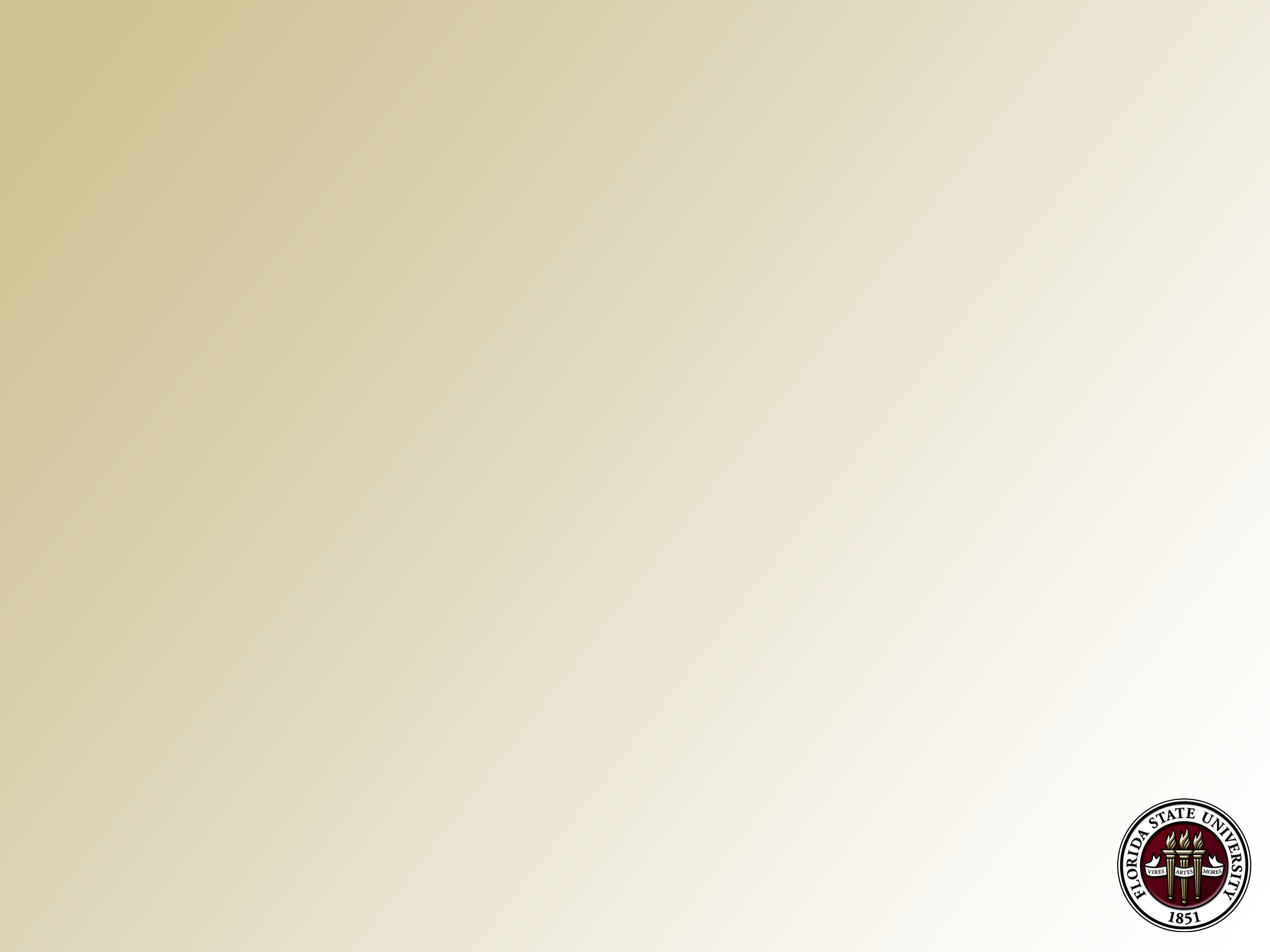 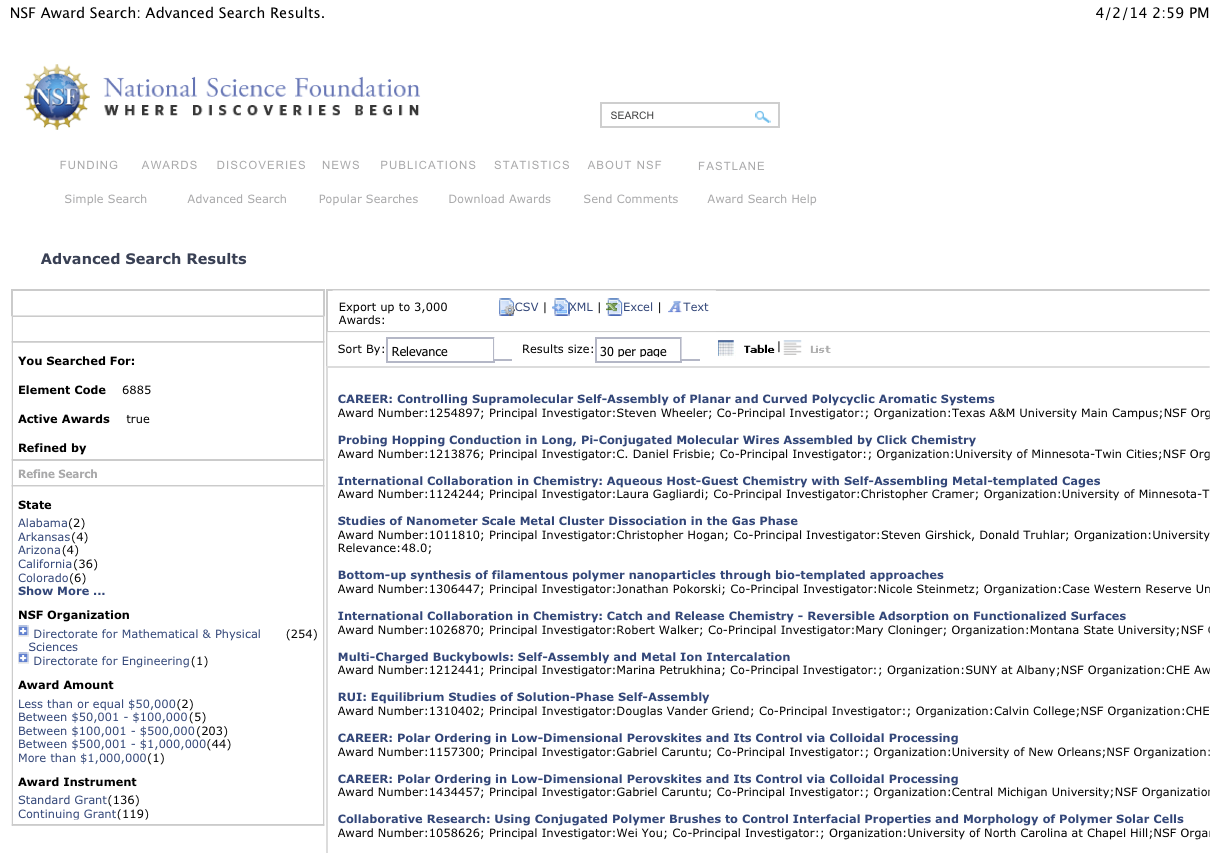 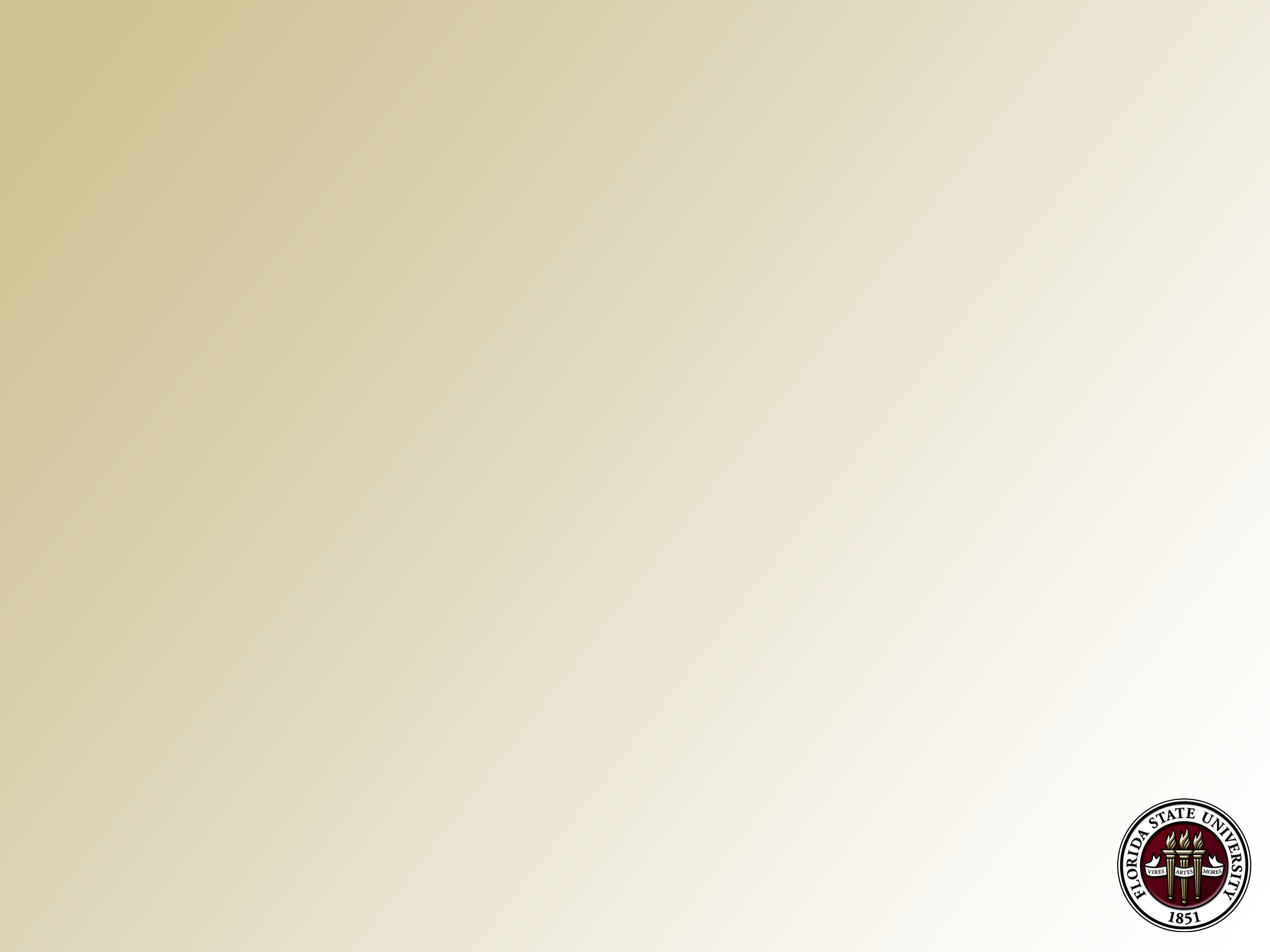 Identify funding sources of researchers in your area. 
Search NSF’s web site: www.nsf.gov/awardsearch/
Check out research programs, read what research topics they support
Consider contacting an appropriate program officers
Be prepared to answer the question: “What is your research objective?” (25 words or less)
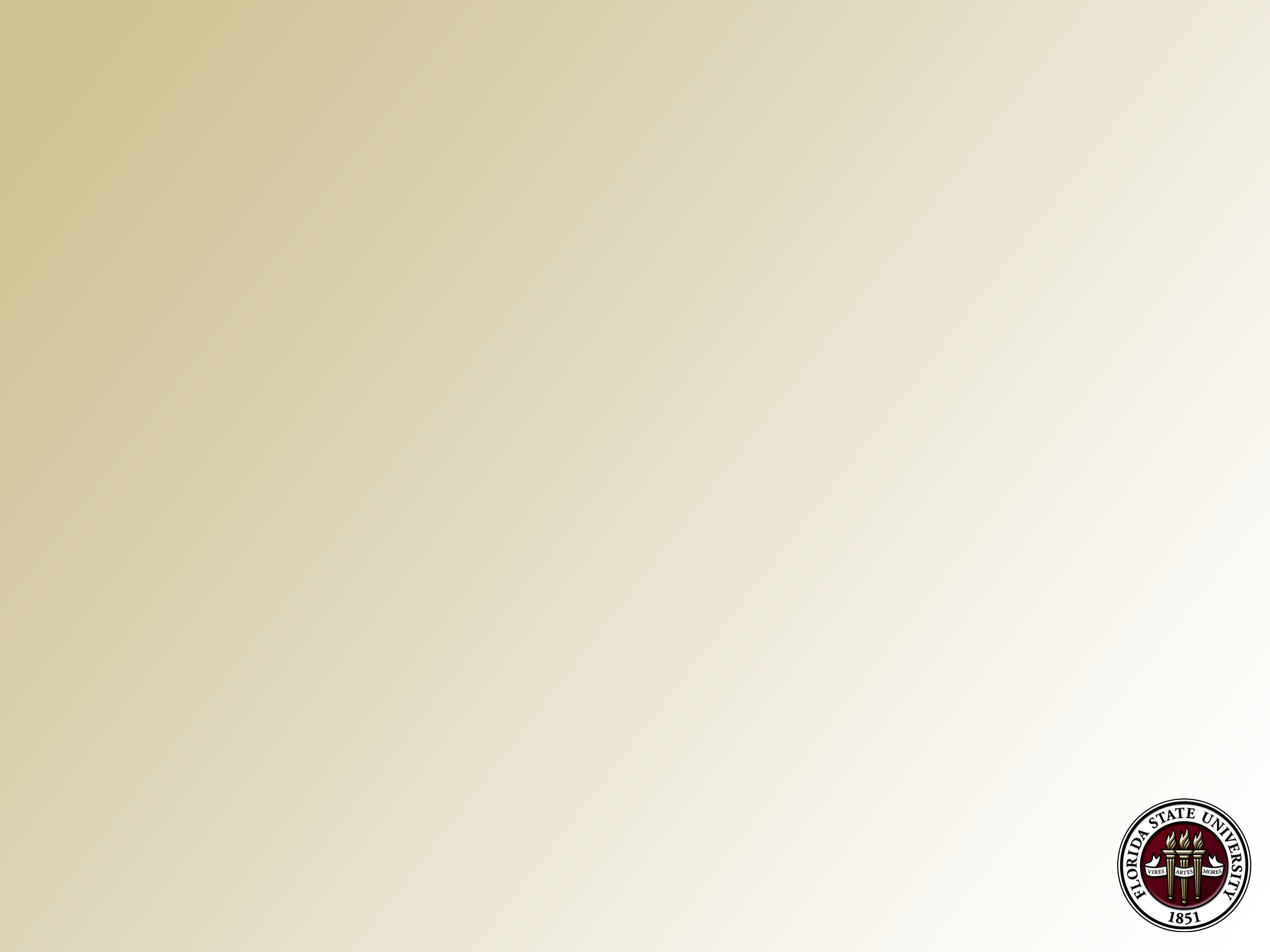 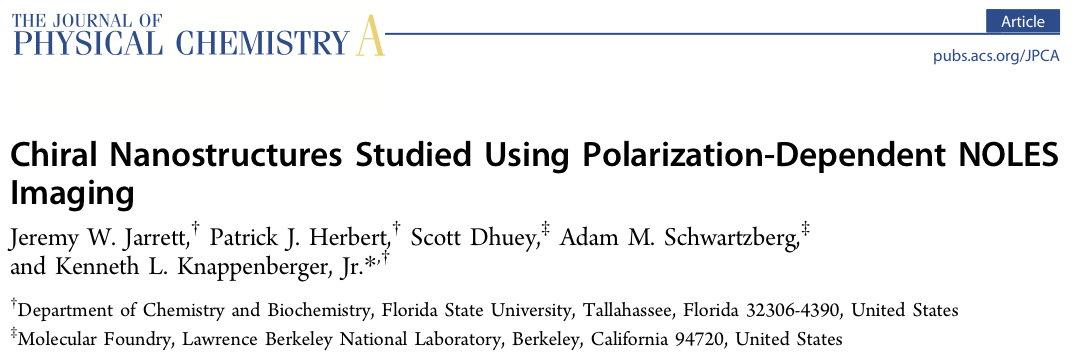 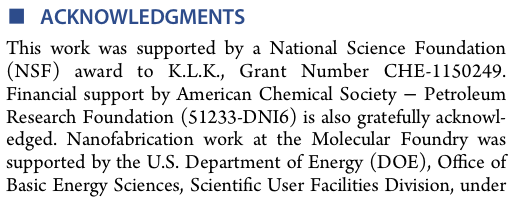 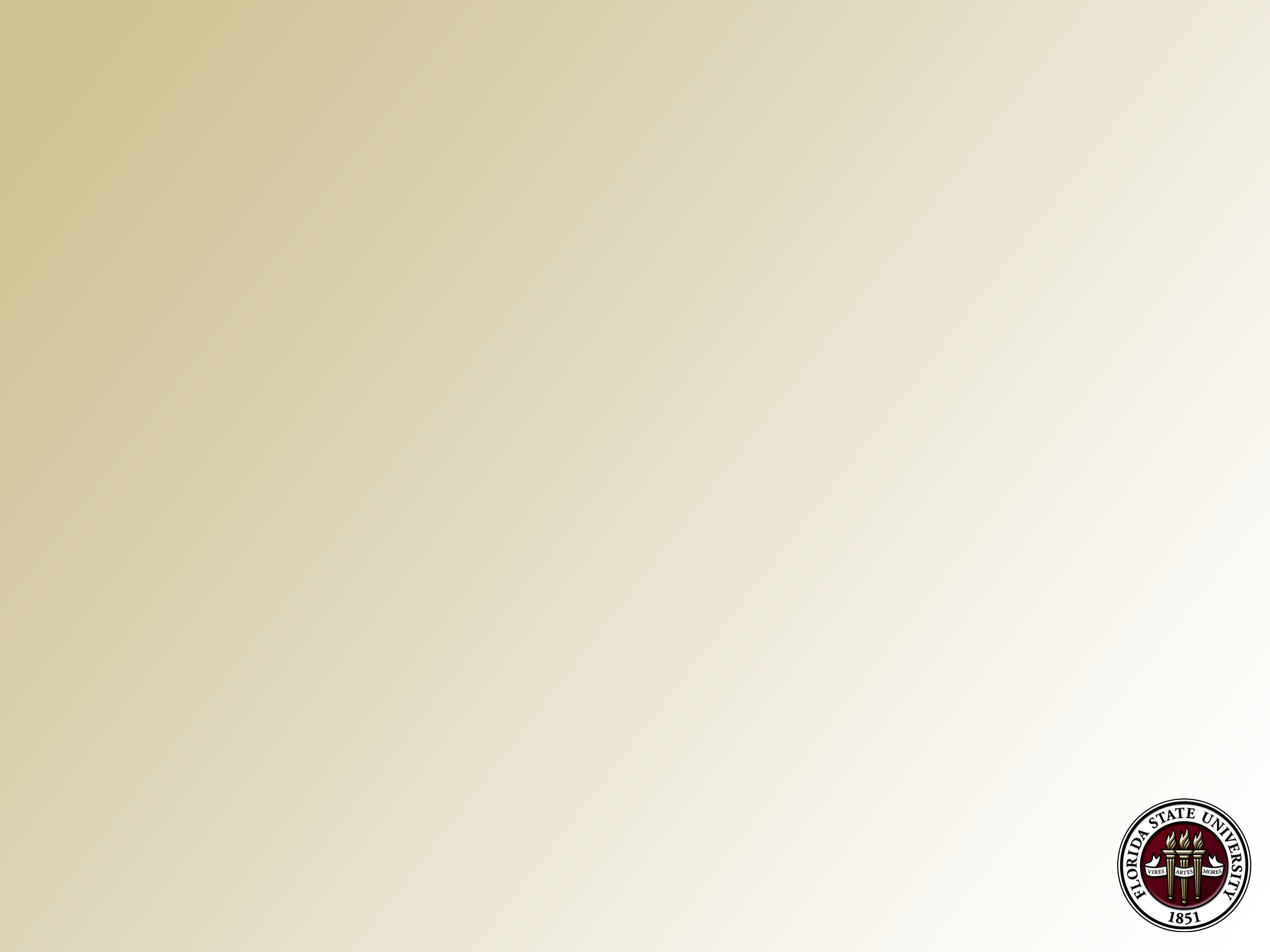 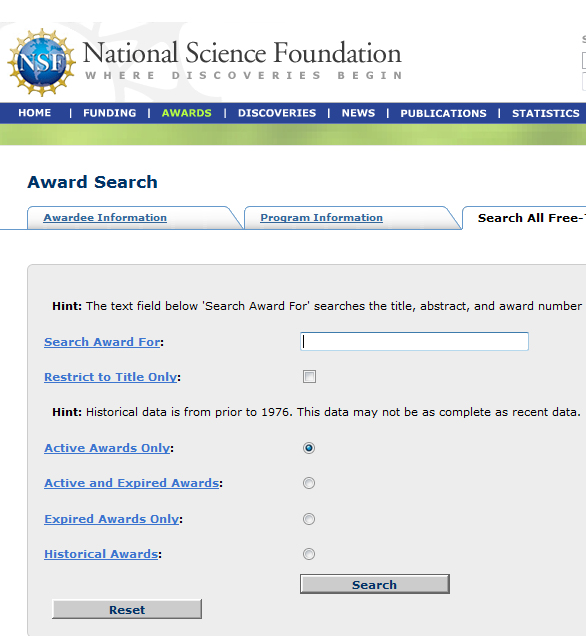 NSF award search engine http://www.nsf.gov/awardsearch/
String search by
CAREER
Disciplinary program
Key words/phrases
PI
Institution

Will provide details about award size and project summary
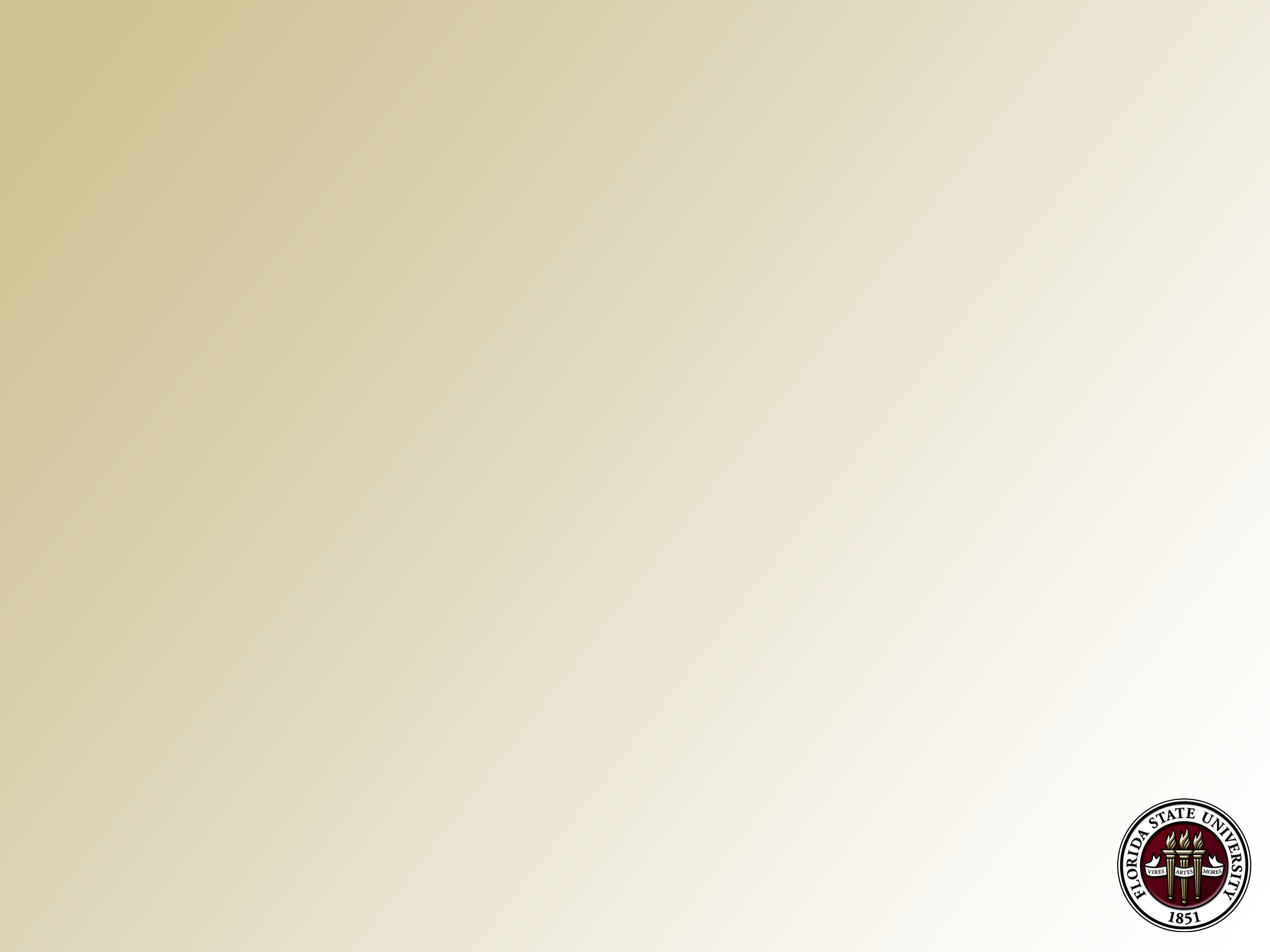 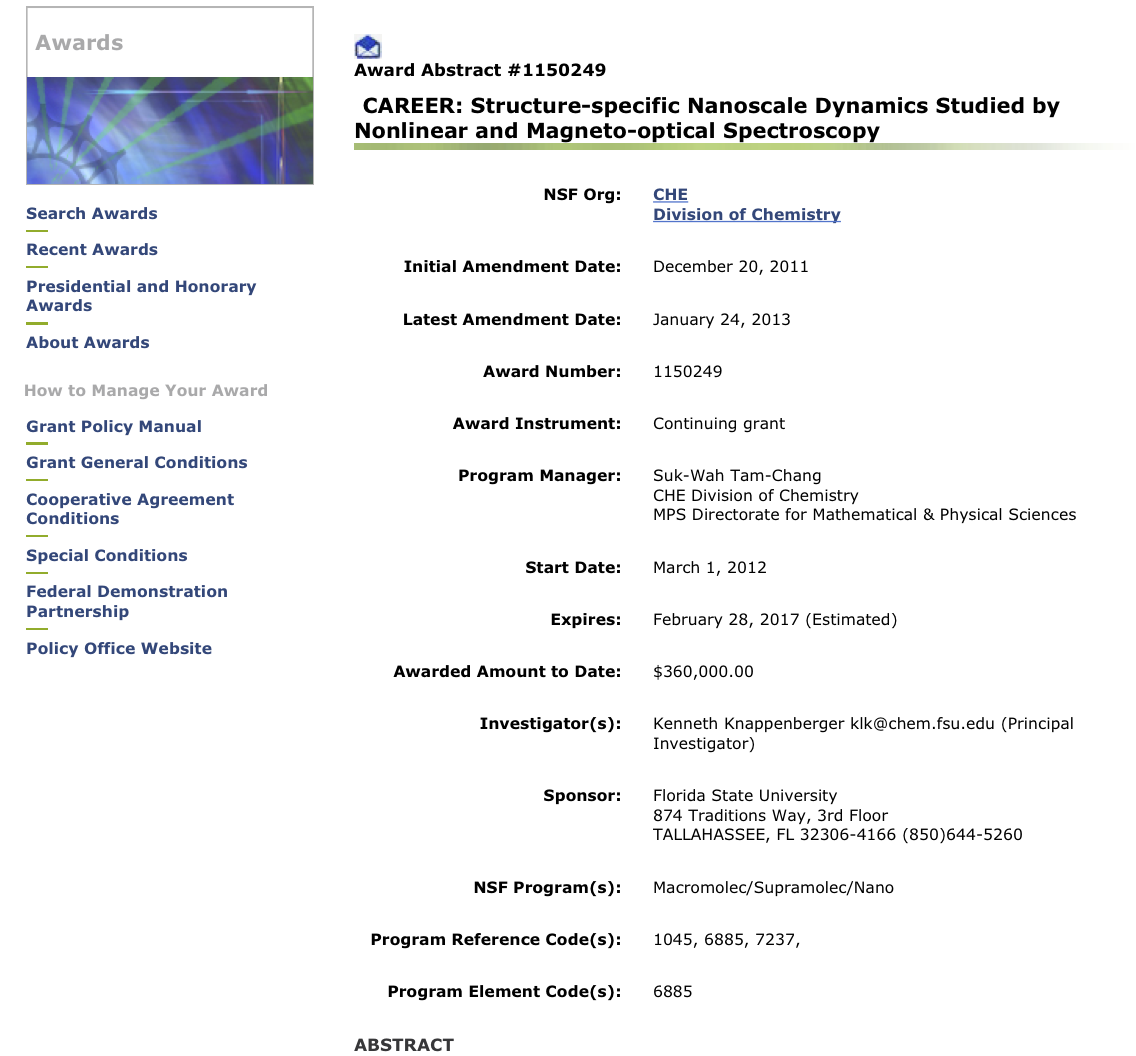 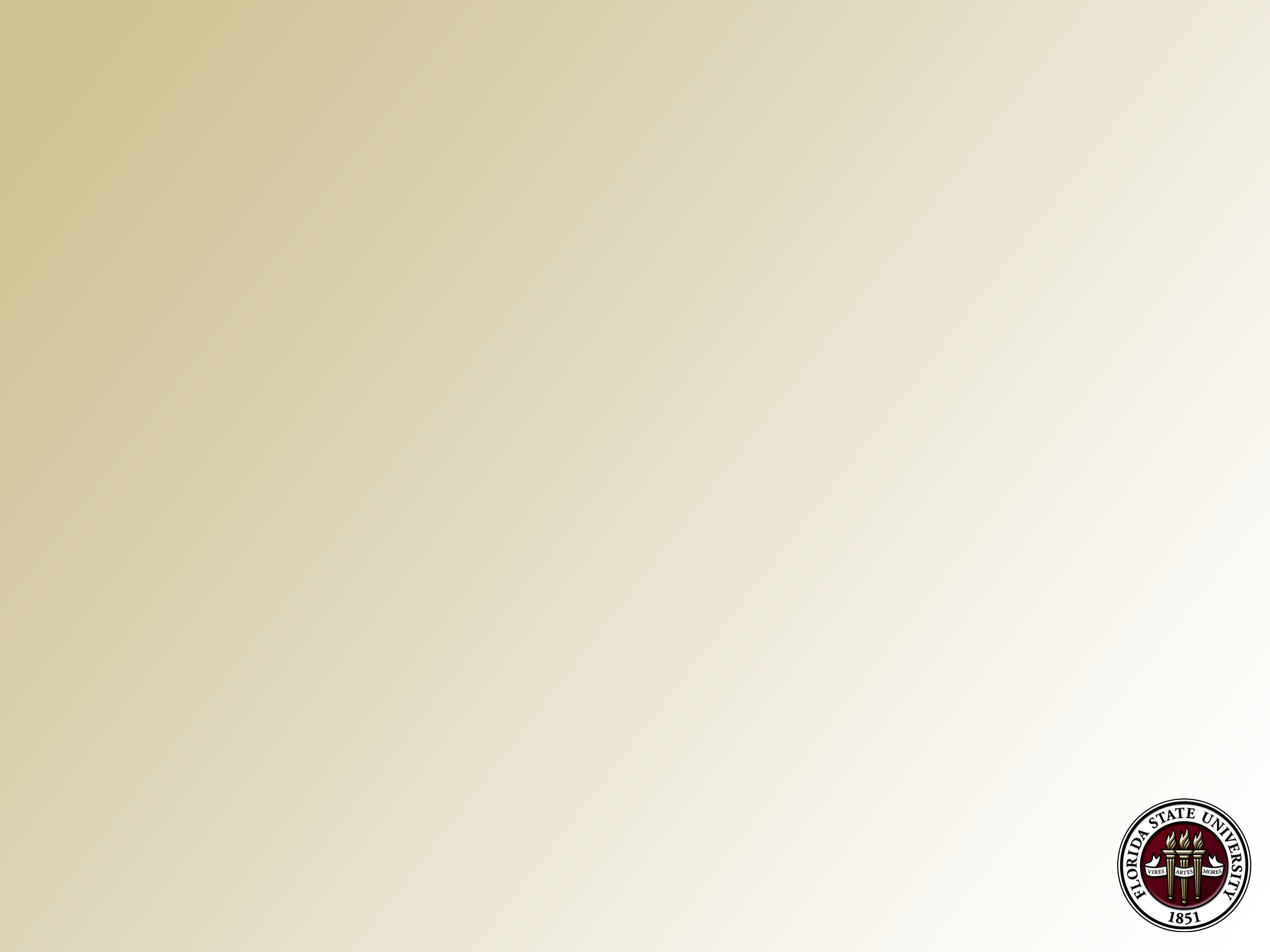 Should I Meet My Program Officer?
Why?  What do you intend to gain?
Doesn’t hurt. Probably doesn’t help. 
Or is your goal to schmooze?  (It doesn’t help)
Don’t even think about taking your program officer to lunch
If you decide to meet:
Be prepared to listen (you don’t learn by talking)
Don’t ask questions answered in program guide
Remember, the program officer is not the panel
You can get a free trip to NSF (more later)
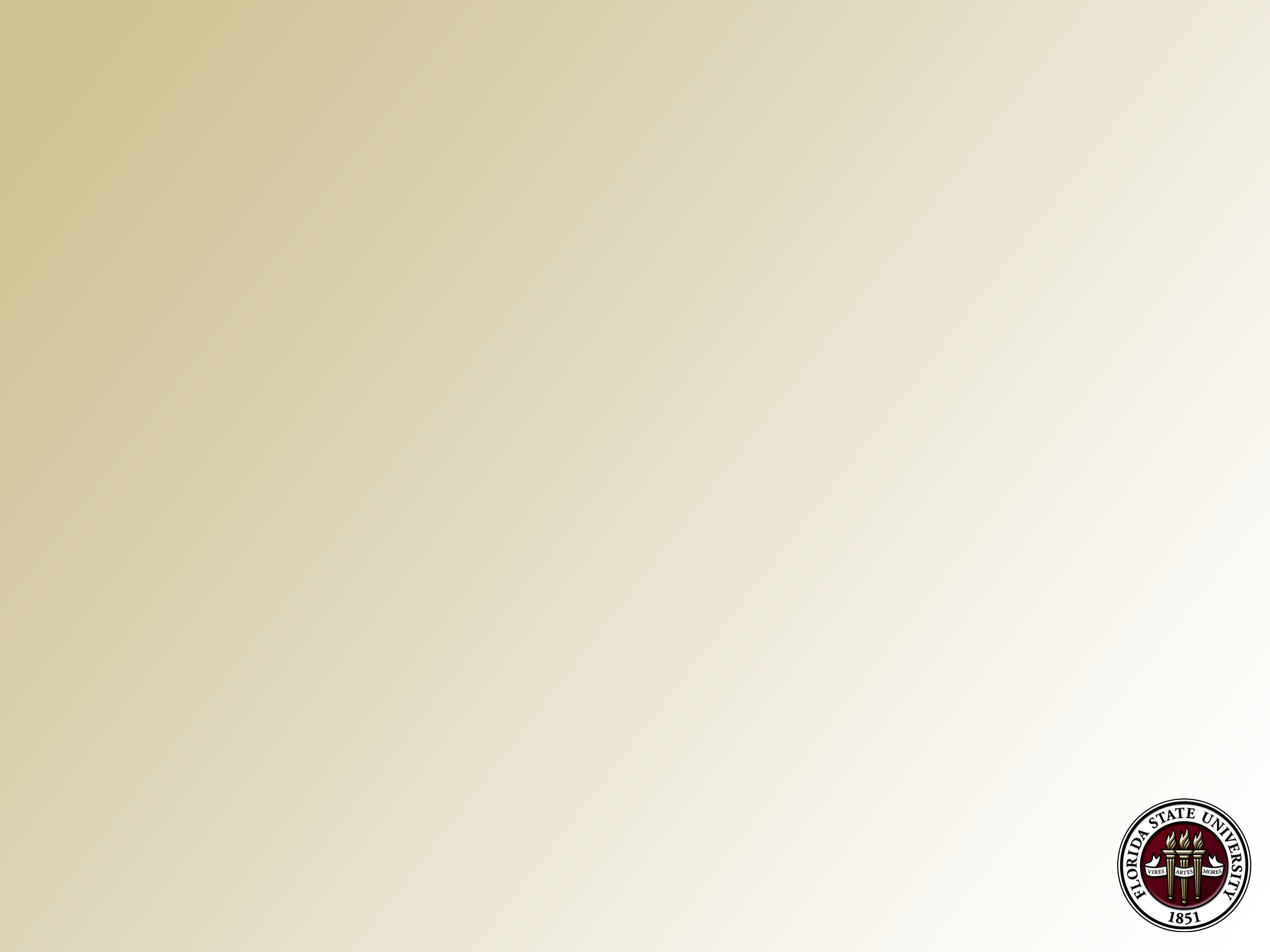 Advice from Ken and Mike:
Solicit anecdotal experiences from awardees. 
Find the funding sources of people in your field by looking at acknowledgements in journal articles.
The list of funded projects will give you the best feel for the scope of the program (www.nsf.gov/awardsearch).
It is YOUR responsibility to determine which NSF program is best fit for your proposal.